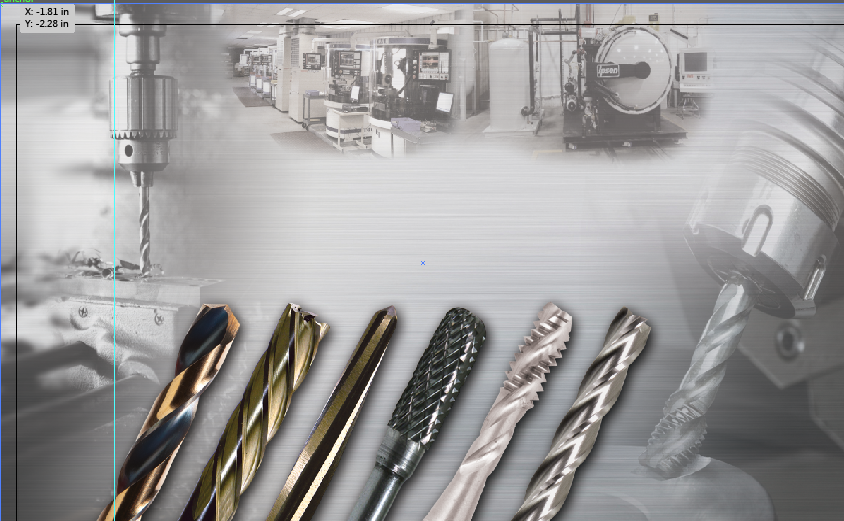 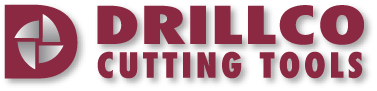 Module 1
TAPPING
1
TAP NOMENCLATURE
2
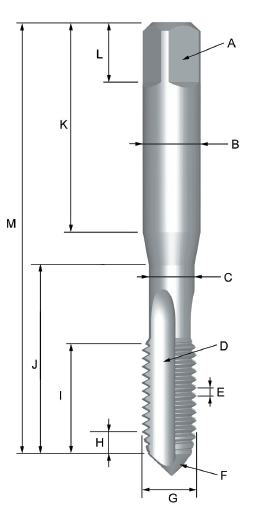 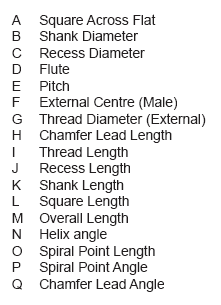 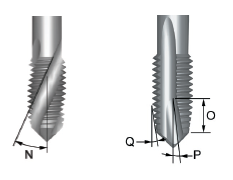 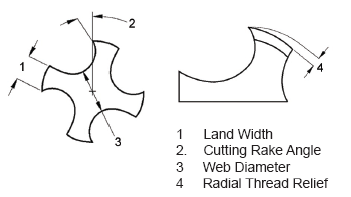 TAP NOMENCLATURE
3
Major Diameter
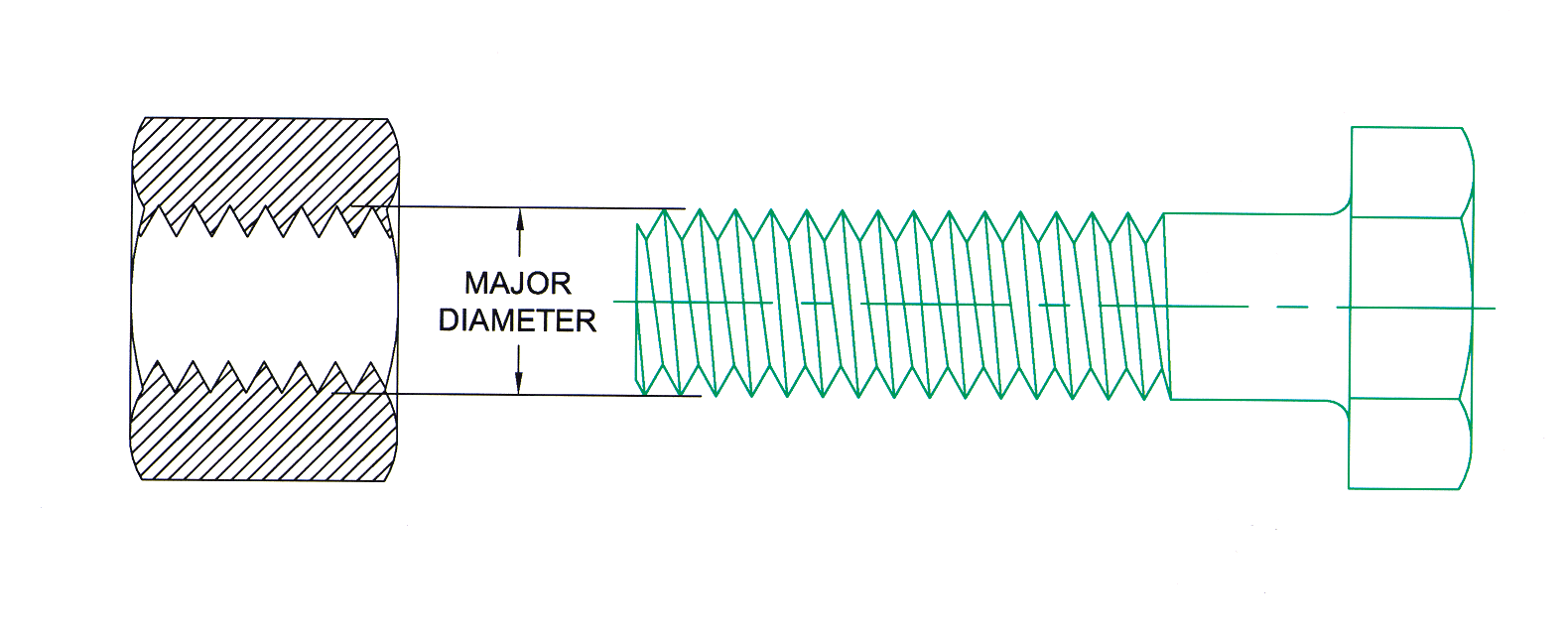 Largest diameter on a straight thread
TAP NOMENCLATURE
4
Minor Diameter
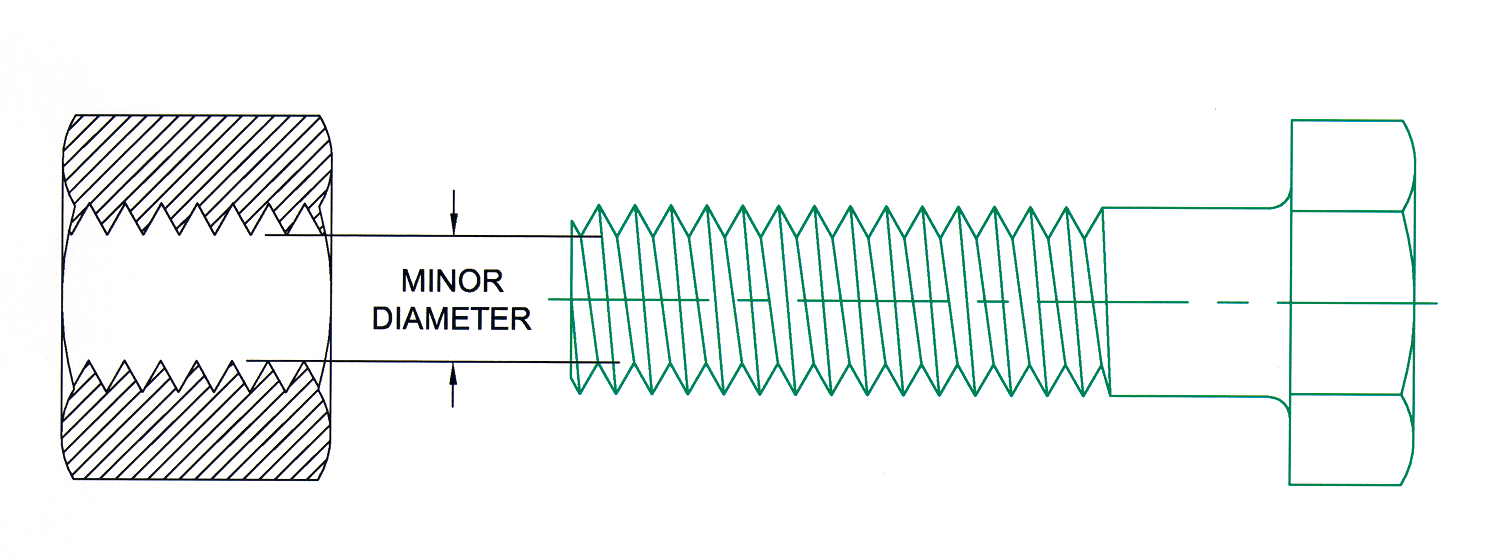 Smallest diameter on a straight thread
TAP NOMENCLATURE
5
Thread Pitch
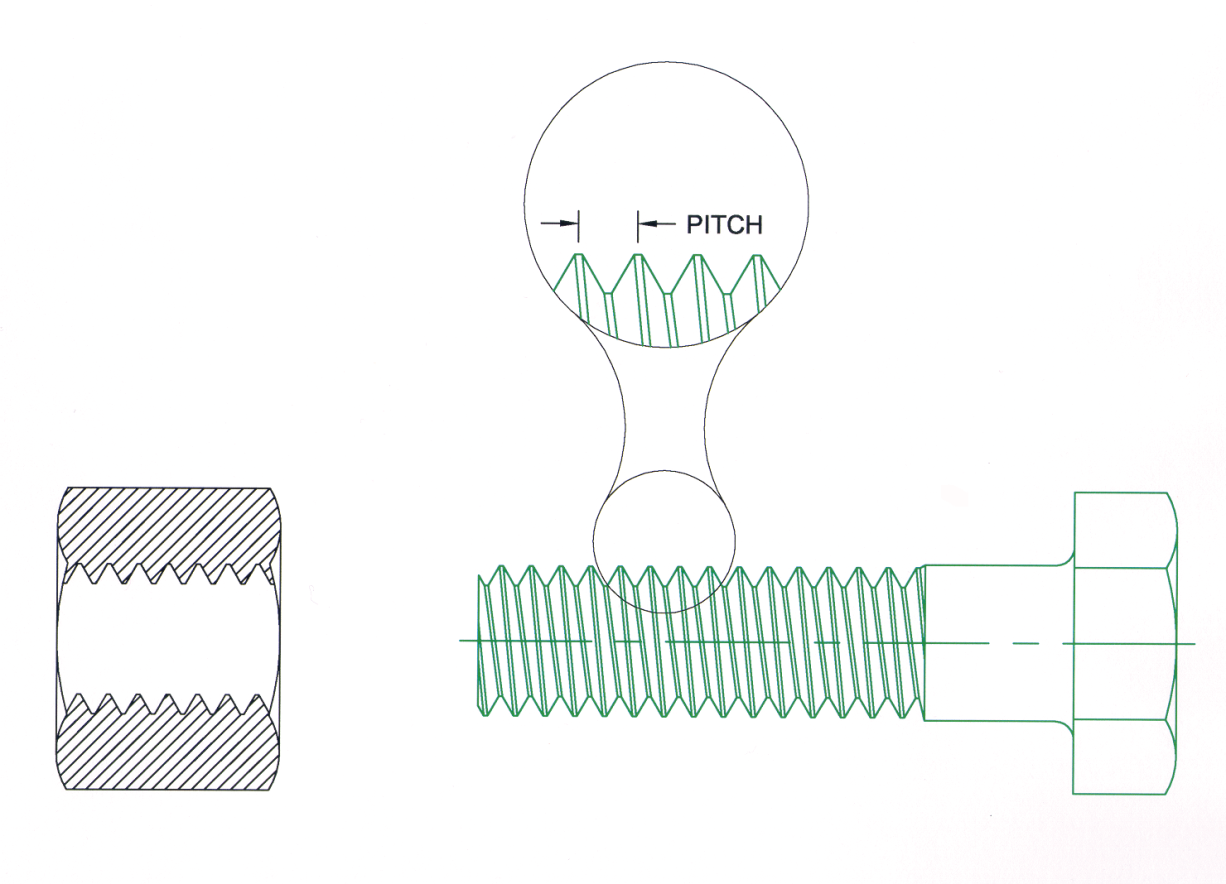 The distance from one point on a thread to the corresponding point on an adjacent thread
[Speaker Notes: Imperial Threads: Eg. ¼-20 means 20 threads per inch. To calculate the pitch divide 1 by the threads per inch ( 1/20 = .050” )
Metric Threads: Eg. M6 x 1.0 give you a pitch of 1 mm.]
TAP NOMENCLATURE
6
Flutes
Longitudinal channels which create the cutting edge
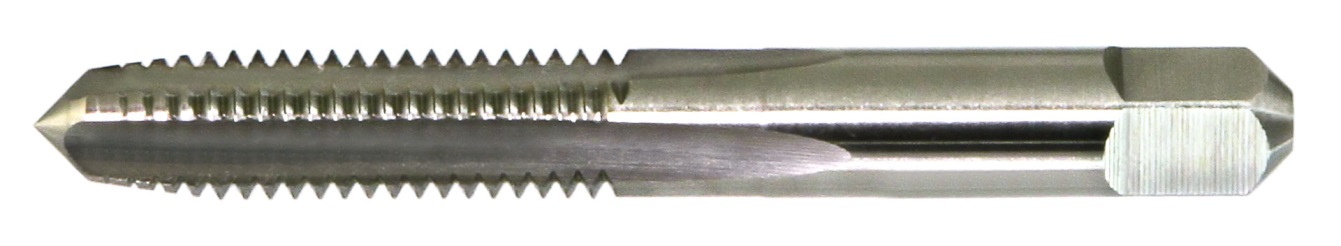 Purpose of Flutes
Coolant channel 
  Chip evacuation
  Forms the cutting face
[Speaker Notes: Adequate chip room in the flutes to accommodate the swarf is of pivotal consideration when selecting a tap.
If the flutes are too shallow or too narrow chips will not curl properly and more power to form the thread will be required.
Like a drill a tap must cut a chip, accommodate the chip and evacuate the chip.
Smaller taps due to their physical limitations do not permit sufficient flute room to evacuate the chips. It is therefore necessary to narrow the lands and increase the hook in order for the tap to cut more freely.
On taps smaller than5/16” diameter, the use of 4 flutes is not advisable on Unified Coarse Threads (UNC), as there is not sufficient chip room in the flutes, especially in steel.]
TAP NOMENCLATURE
7
Number of Flutes
Additional flutes distribute the cutting action over a greater number of teeth
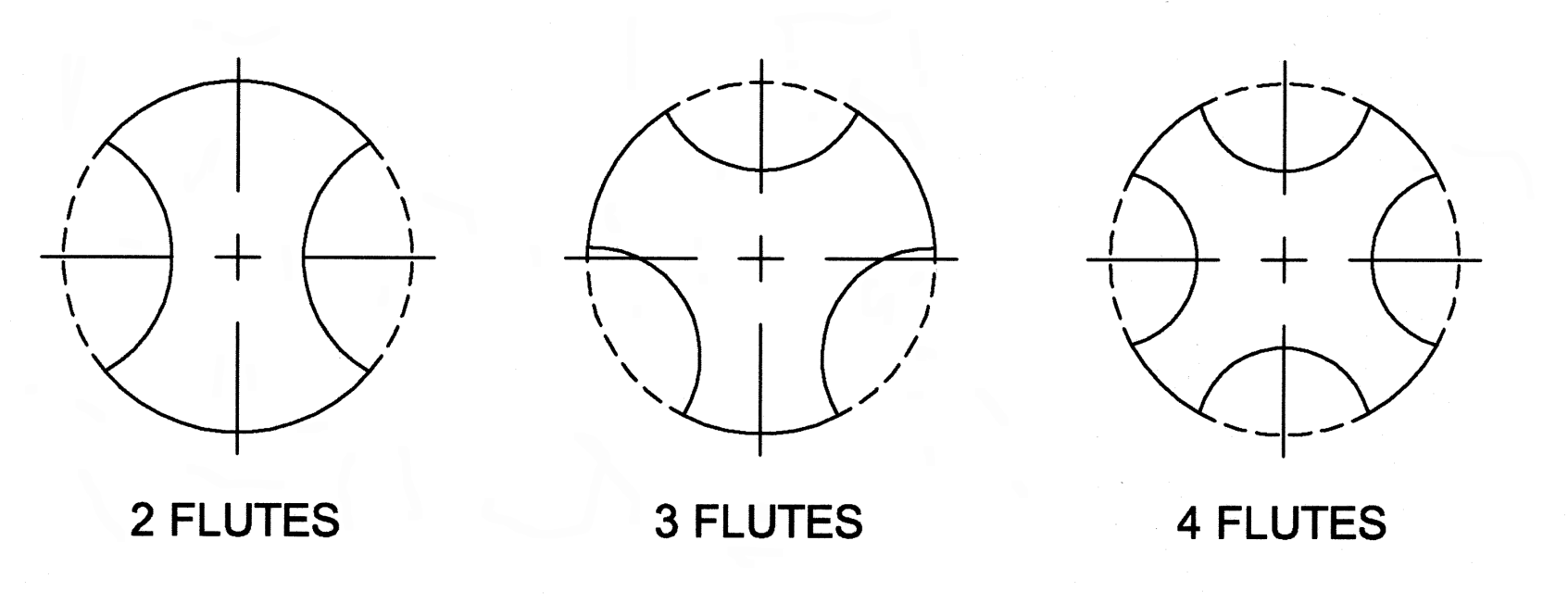 [Speaker Notes: The number of flutes of a tap is predicated on the size of tap, the smaller the tap the less number of flutes.
Two flute taps provide more area in the flutes for chip curling.]
HOLE TYPE
8
Tap Selection is based on hole type:
Through Holes
Blind Holes
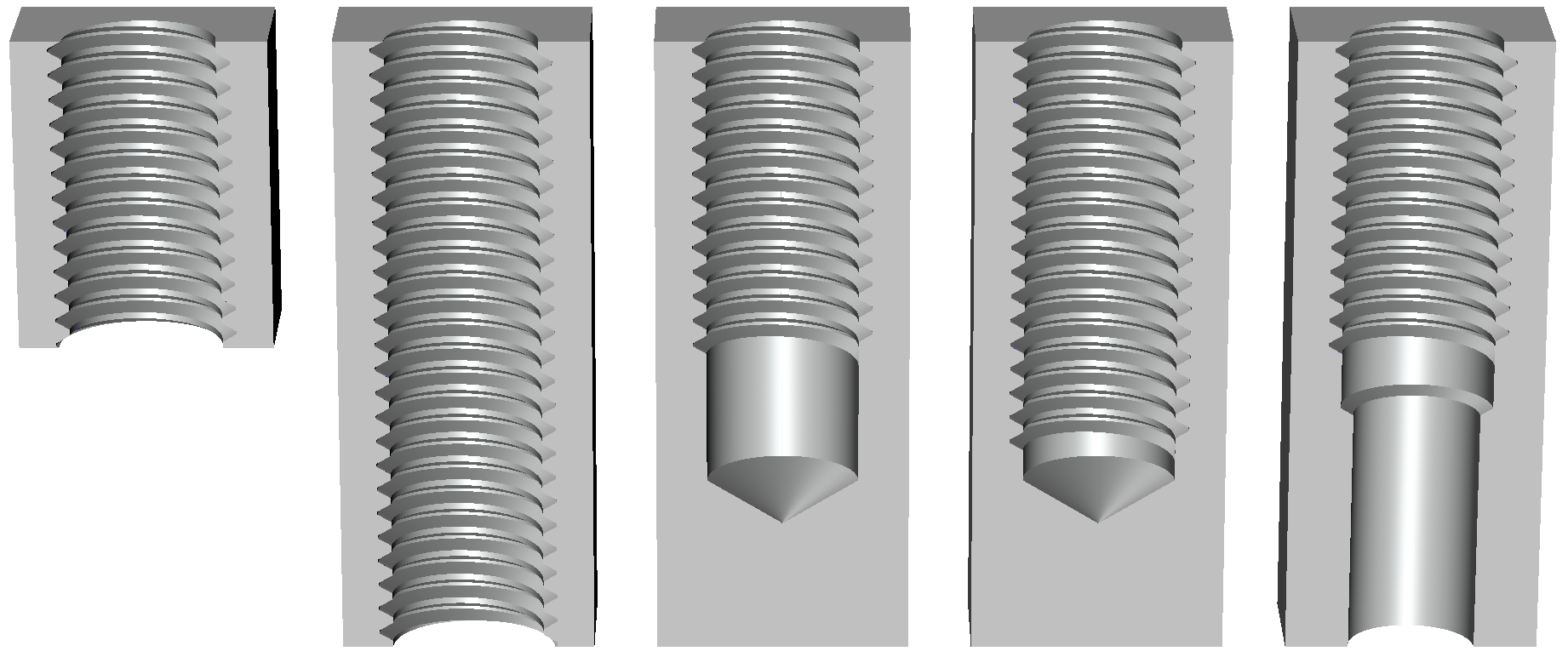 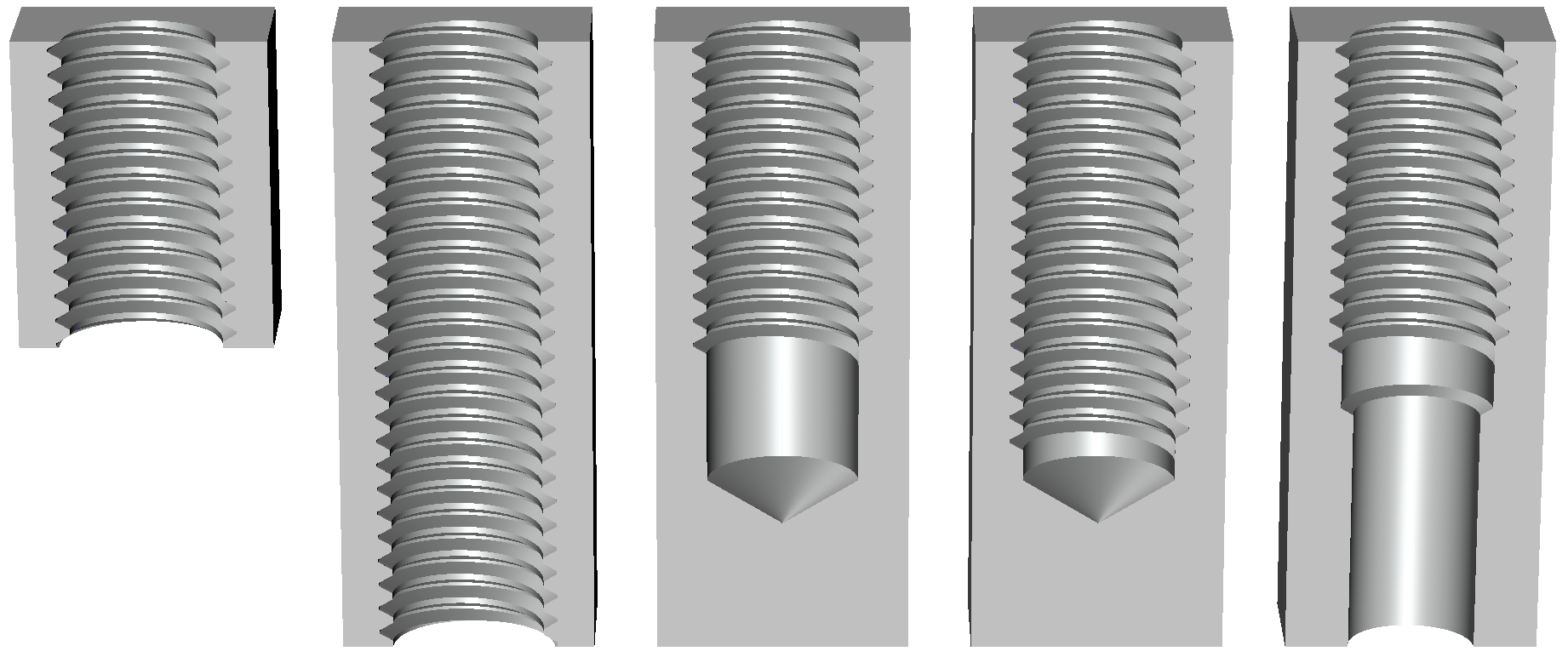 Chamfer Lead
No 1 - Taper
8-9 Threads
No 2 - Plug
3-5 Threads
No 3 - Bottom
2-3 Threads
HAND TAPS
9
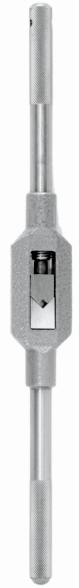 For hand and machine tapping of 
through and blind holes
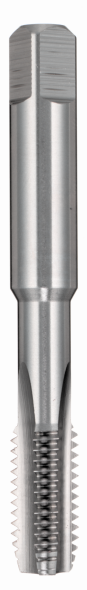 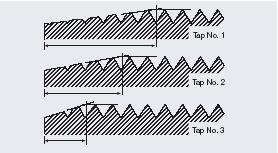 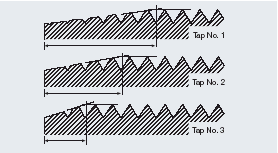 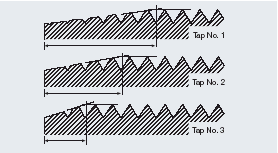 Tap Wrench
TAPER HAND TAPS
10
8 - 10 Threads
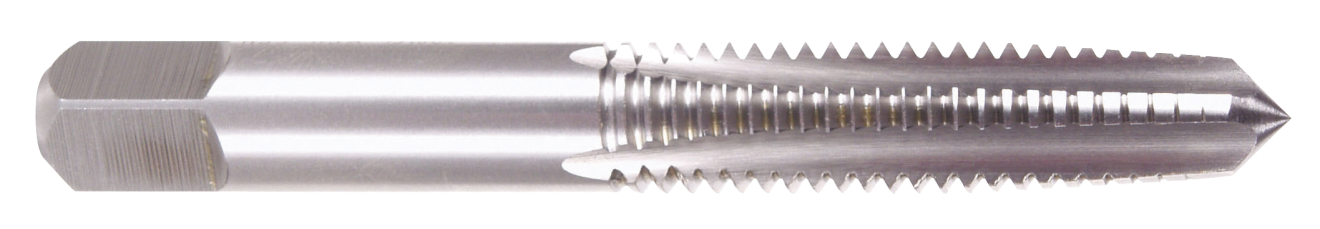 Taper Lead
Longest chamfer for standard hand taps
  Ensures easier starting with less torque
  Suitable for tapping difficult to machine materials
  Not recommended for blind holes
PLUG HAND TAPS
11
3 - 5 Threads
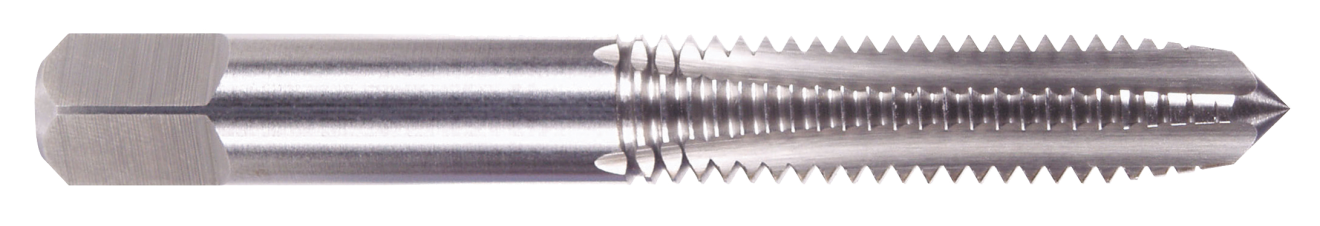 Plug Lead
The general purpose tap of the industry
  Most commonly used for hand or machine tapping
  Suitable for through holes and most blind holes
BOTTOMING HAND TAPS
12
1 - 2 Threads
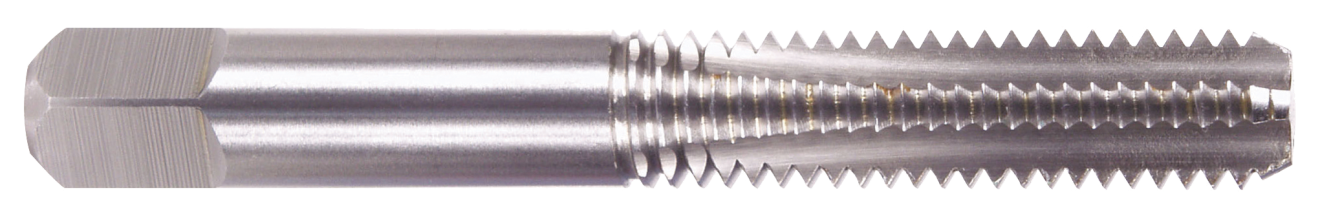 Bottoming Lead
Recommended for blind holes
  Suitable for threading close to the bottom of a blind hole
  Higher torque due to shorter chamfer length
  Not recommended for starting new threads
MACHINE TAPPING
13
Thread Forming/
Roll Forming
Straight
Flute
Spiral
Flute
Spiral
Point
Threadmill
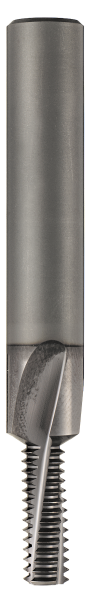 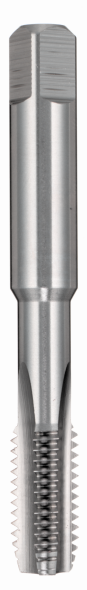 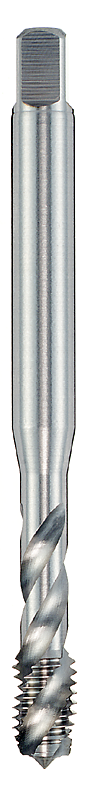 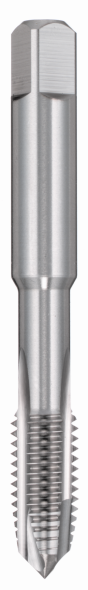 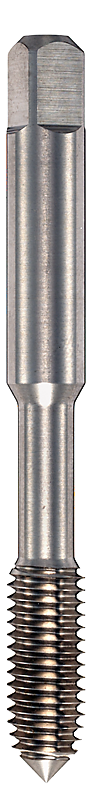 TOOLHOLDING SYSTEMS
14
Rigid Tap Holders
Collet Chuck
Syncroflex for use on CNC machines with synchronized tapping cycles
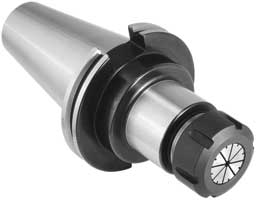 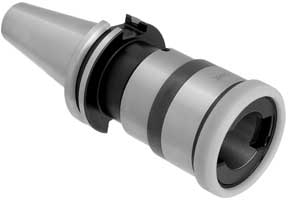 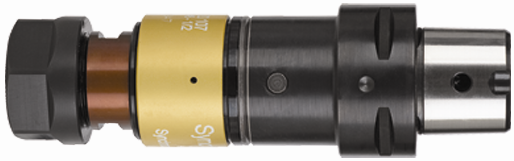 SPIRAL POINT TAPS
15
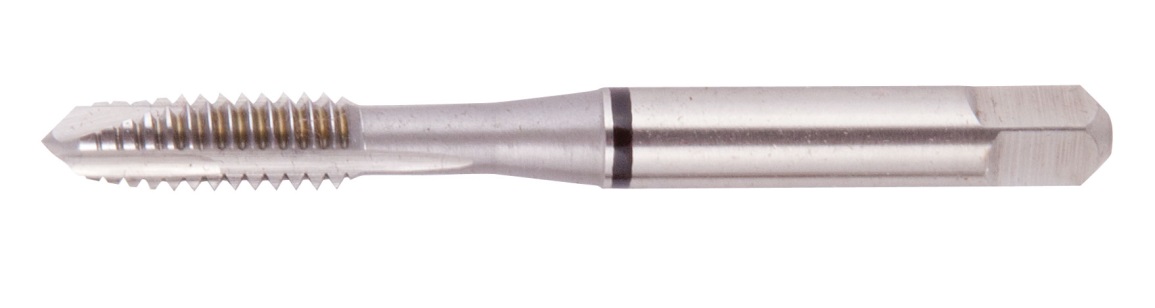 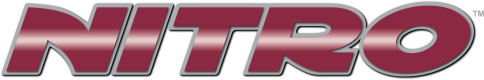 Recommended for tapping through holes
Push chips ahead rather than store them in the flutes
[Speaker Notes: Spiral pointed taps push the chip forward so they are truly recommended for thru holes. They can be used on some blind holes only if there is ample chip space to accommodate the swarf.]
SPIRAL POINT TAPS
16
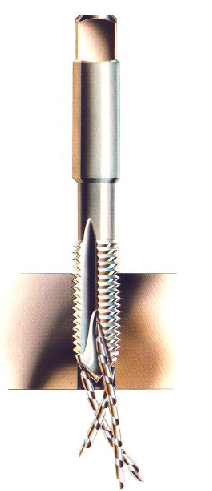 The Tapping of Through holes
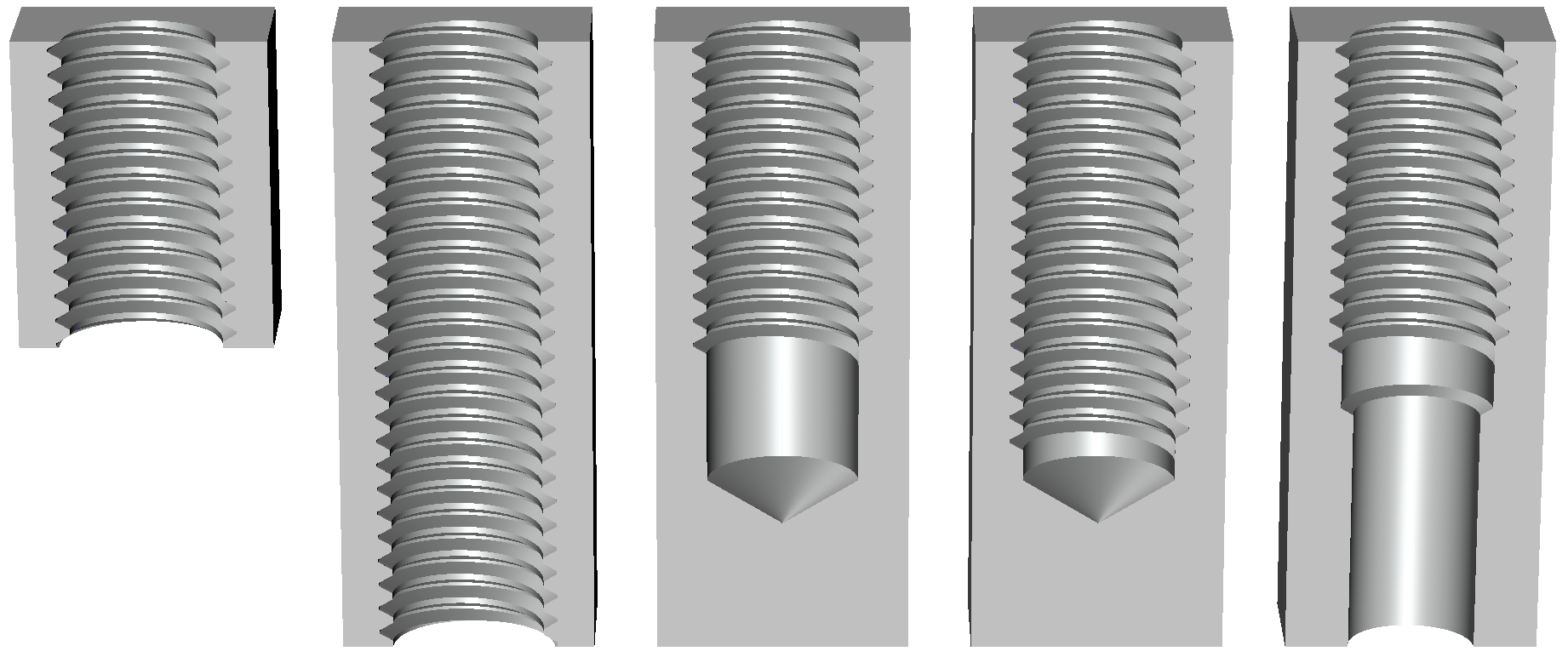 Chips are pushed forward
[Speaker Notes: Add video]
SPIRAL FLUTE TAPS
17
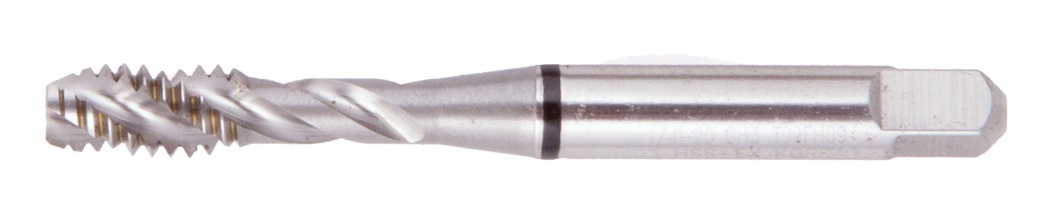 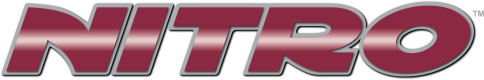 Spiral fluted taps pull the chips out of the hole
  Recommended for blind holes and holes which have interruptions due to keyways or grooves
  Efficient for tapping depths up to 3 x diameter
[Speaker Notes: Spiral fluted taps are intended primarily for blind holes. The helical flute transports the chip away from the cutting edges to avoid chip packing.]
SPIRAL FLUTE TAPS
18
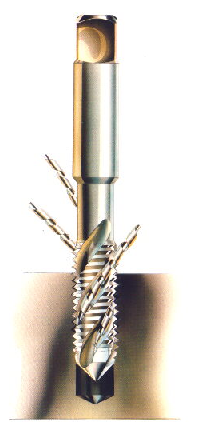 The Tapping of Blind holes
Taps have different Helix angles
               40° - General materials
               15° - Tough materials
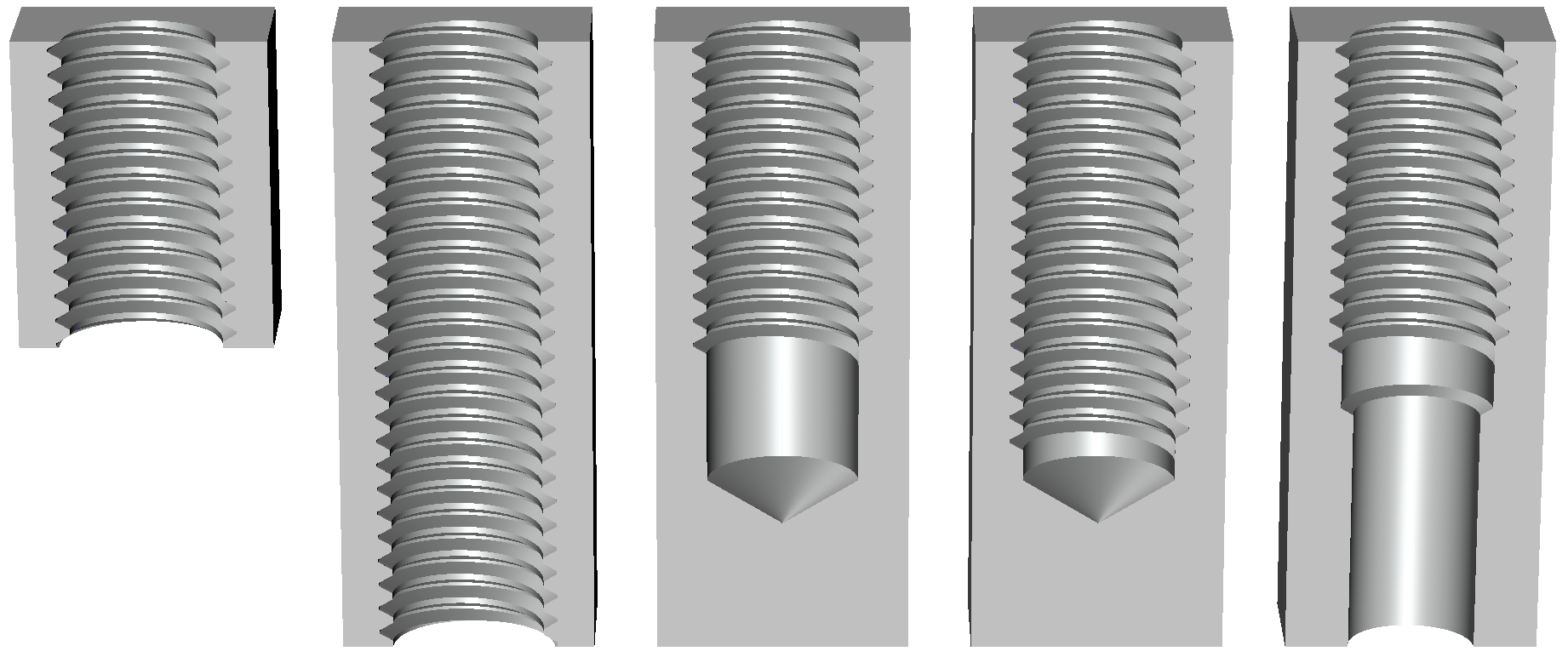 Chips are pulled 
upwards
[Speaker Notes: Add video]
THREAD FORMING TAPS
19
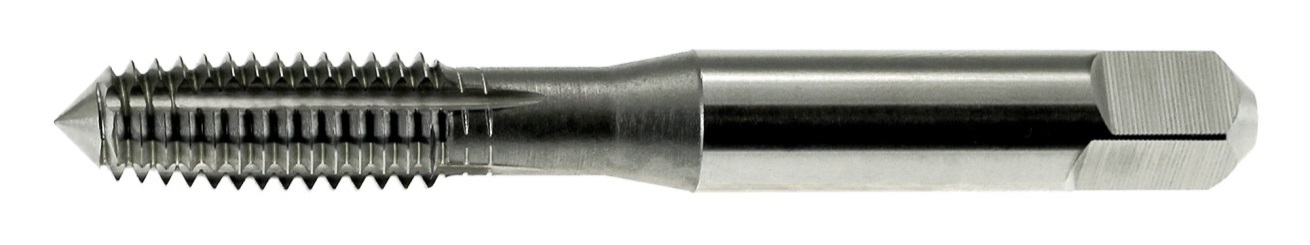 Produces Thread By Displacing Material
  2 To 3 Times Faster Than Cutting Threads
  Stronger Tap Construction
  Produces Stronger Thread Form
  Much Greater Tap Life
  Recommended For Materials Up To 25 Rc
COMMON THREAD TYPES
20
UNC – Unified Coarse Thread

UNF – Unified Fine Thread

UNEF – Unified Extra Fine Thread

UNS – Unified Special Thread

M – Metric Coarse Thread

MF – Metric Fine Thread
CLASS OF FIT
21
Unified Threads
Class 1B
Class 2B
Class 3B
Internal
Classes of Fit
Class 1A
Class 2A
Class 3A
External
CLASS OF FIT
22
1A & 1B
 	Loose tolerance to permit easy assembly

2A & 2B
 	Most common for general applications production of bolts, screws and nuts

3A & 3B
 	Tight tolerance where closeness of fit and/or accuracy of thread elements are important
“H” LIMITS
23
An “H” number defines the actual pitch diameter of a tap
For each “H” number increase, the actual pitch diameter is increased by .0005” over the basic pitch diameter
		H1 = .0000” to .0005
		H2 = .0005” to .0010” 
		H3 = .0010” to .0015”
		H4 = .0015” to .0020” (and over)
METRIC SCREW THREADS
24
Designated by Major Diameter & Pitch

	Metric threads start with symbol ‘M’ followed by pitch, separated by symbol ‘x’ (i.e M8 x 1.25)

Metric class of fit:
	4H - Tight Tolerance
 Similar to Unified 3B Class of Fit
	6H - General Purpose
	Similar to Unified 2B Class of Fit
25
Drillco Tap Offering
Hand Taps
Spiral Point
Spiral Flute
Thread Formers
STI
Pulley/Extension
Pipe
Special Thread
Combination Drill/Taps
Tap Wrench
in UNC, UNF, UNS, and Metric